Título

Fecha : 2019
INFORME MEDICIÓN DE LA PERCEPCIÓN DE LA SATISFACCIÓN DEL USUARIO
DIRECCIÓN DE ATENCIÓN AL USUARIO, INTERVENCIÓN TEMPRANA Y ASIGNACIONES
Autor:
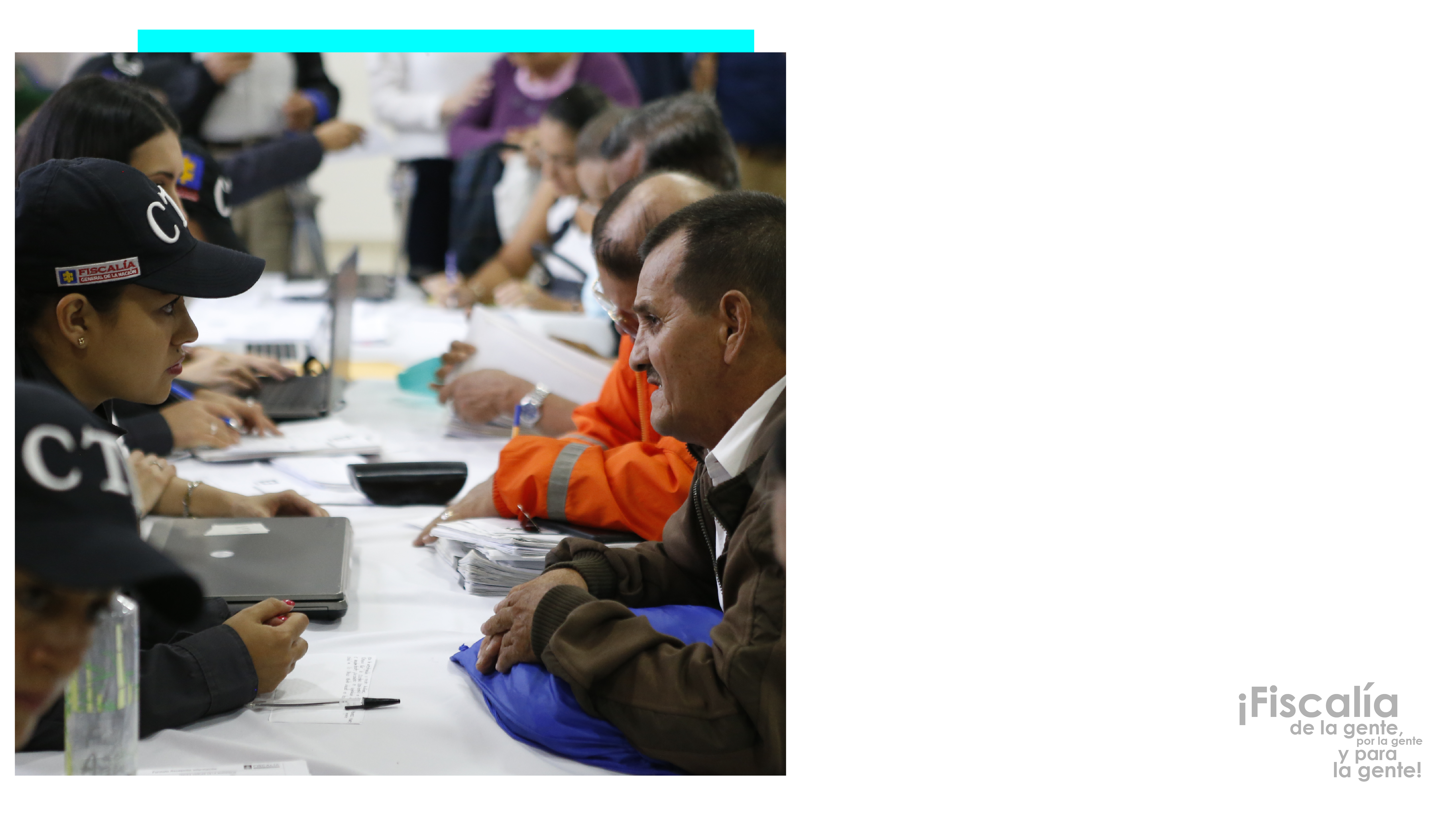 MECANISMOS APLICADOS
Mecanismos aplicados
datos generales
La Fiscalía General de la Nación con el objetivo de mejorar la atención a la ciudadanía, realizó el análisis de la medición de percepción de satisfacción de los usuarios, mediante las siguientes herramientas:
Mecanismos aplicados
datos generales
Mecanismos aplicados
datos generales
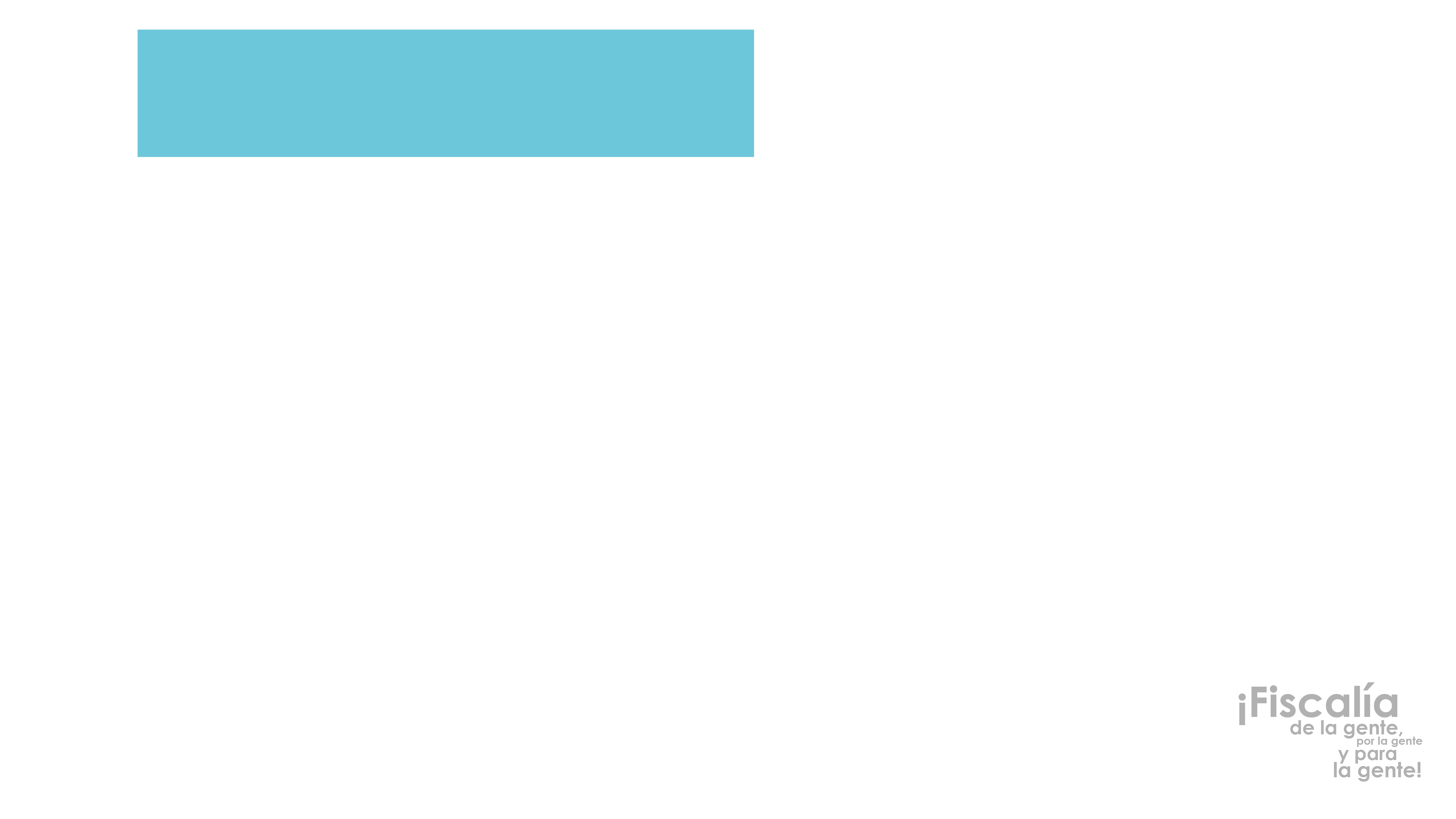 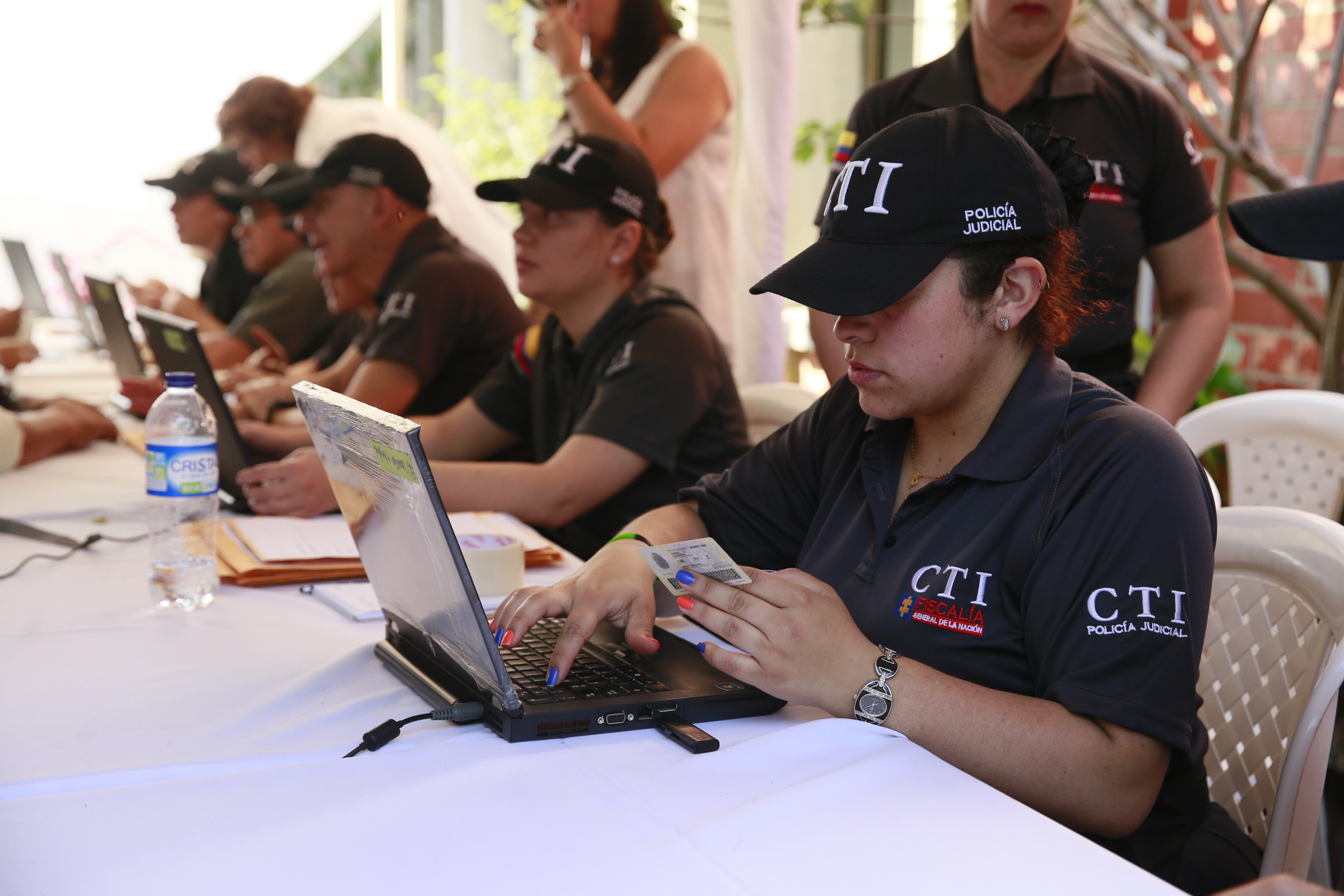 ENCUESTAS DE SATISFACCIÓN
ENCUESTA DE SATISFACCIÓN
Procesos Misionales
Ficha Técnica
ENCUESTA DE SATISFACCIÓN
Procesos Misionales
ENCUESTA DE SATISFACCIÓN
Procesos Misionales
Ítem de evaluación Nro. 1
¿Cómo califica el tiempo de espera para ser atendido?
Al analizar los resultados obtenidos en la encuesta aplicada en el año 2019 frente a los resultados de la encuesta aplicada en el año 2018, se observa que hubo un aumento favorable en la percepción del los usuarios en los tiempos de atención en los despachos de fiscales, salas de recepción de denuncias y sala de Justicia Transicional.
ENCUESTA DE SATISFACCIÓN
Procesos Misionales
Ítem de evaluación Nro. 2
¿Cómo califica la información suministrada?
De acuerdo a los resultados obtenidos, el usuario aumento el nivel de satisfacción en relación a la información que recibió con respecto al año anterior.
ENCUESTA DE SATISFACCIÓN
Procesos Misionales
¿Cómo califica el trato recibido por parte del servidor que lo atendió?
Ítem de evaluación Nro. 3.
Con relación al trato, nuestro usuario presenta una percepción en aumento con relación al año 2018,  sin embargo se continua trabajando en la mejora de este ítem.
ENCUESTA DE SATISFACCIÓN
Procesos Misionales
Ítem de evaluación Nro. 4
¿Fue informado sobre sus derechos y deberes como usuario?
En este ítem con respuesta cerrada, el SI disminuye 6% y el NO aumenta en 18% en comparación con el año 2018.
ENCUESTA DE SATISFACCIÓN
PROTECCIÓN Y ASISTENCIA
Ficha Técnica
ENCUESTA DE SATISFACCIÓN
PROTECCIÓN Y ASISTENCIA
FOCO TEMÁTICO “TRATO RECIBIDO POR PARTE DE LOS SERVIDORES”
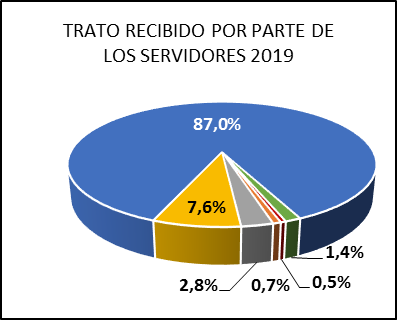 Al analizar los resultados obtenidos en la encuesta aplicada en el año 2019 frente a los resultados de la encuesta aplicada en el año 2018, se puede deducir que hubo un aumento favorable en la percepción del trato que reciben los beneficiarios de la protección por parte de los servidores de Programa de Protección, ya que la calificación “5” aumentó un 11,2% en el 2019.
ENCUESTA DE SATISFACCIÓN
PROTECCIÓN Y ASISTENCIA
FOCO TEMÁTICO “CALIDAD DEL SERVICIO PRESTADO POR EL PROGRAMA”
Si bien la calificación “5” se mantuvo en el año 2019 frente al año 2018, se puede deducir que para este periodo la percepción en la calidad del servicio disminuyó, teniendo en cuenta que las calificaciones “3”, “2” y “1” aumentaron y la calificación de “4” disminuyó casi 8 puntos porcentuales.
ENCUESTA DE SATISFACCIÓN
PROTECCIÓN Y ASISTENCIA
FOCO TEMÁTICO “ESTADO DE LA VIVIENDA DE PROTECCIÓN DONDE FUE UBICADO”
Para este foco no se realiza comparación con el año 2018 porque no se considera procedente al haber una variación fuerte de lo preguntado entre el periodo anterior y el actual. 

Como resultado de esta encuesta se deduce que el 18,4% de los encuestados tiene una percepción del estado de la vivienda en calificación “1” y “3” y el 81,5% lo califica entre “4” y “5”.
ENCUESTA DE SATISFACCIÓN
CENTRO DE CONTACTO
Ficha Técnica
ENCUESTA DE SATISFACCIÓN
CENTRO DE CONTACTO
Ítem No. 1: GRADO SATISFACCIÓN GENERAL CON EL SERVICIO RECIBIDO
Con relación al año 2018, el grado de satisfacción percibido por parte de los usuarios que acudieron al centro de Contacto y recibieron nuestro servicios aumento.
ENCUESTA DE SATISFACCIÓN
CENTRO DE CONTACTO
Ítem No. 2: ¿EL AGENTE RESOLVIÓ SU  INQUIETUD EN ESTA LLAMADA?
En comparación con el año anterior, esta calificación se mantiene en un 95% de acuerdo en la resolución de inquietudes que fueron atendidas en el Centro de Contcato.
ENCUESTA DE SATISFACCIÓN
CENTRO DE CONTACTO
Ítem No. 3: ¿SE ENCUENTRA SATISFECHO CON EL TIEMPO DE RESPUESTA PARA ATENDER SU LLAMADA?
El análisis de los resultados de la presente vigencia en comparación con el año anterior, disminuyo en un 2%, sin embargo se observa un nivel de satisfacción alto con el tiempo de respuesta en el servicio que presta el Centro de Contacto.
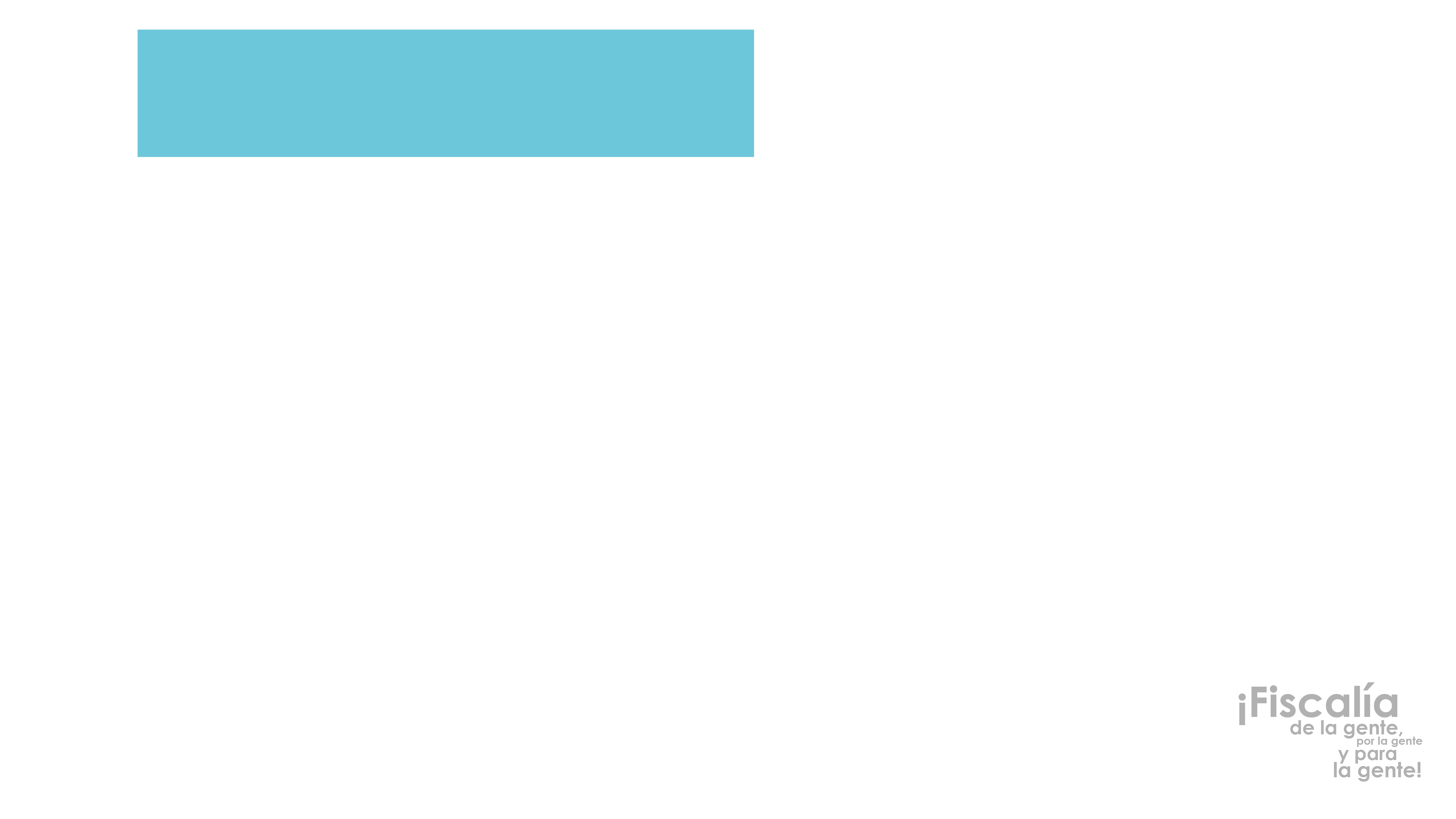 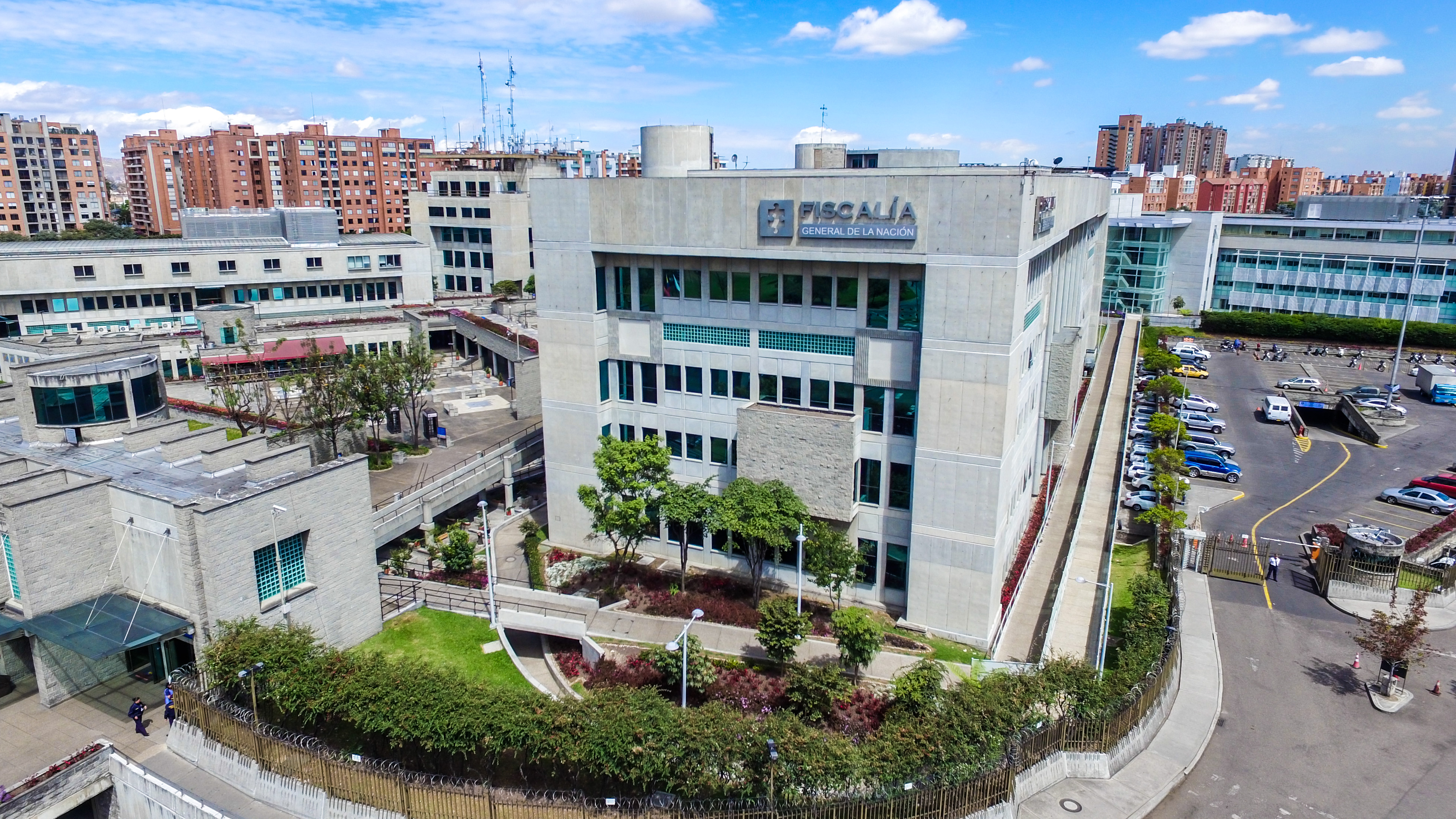 calificador DE SIGTURNOS
CALIFICADOR DE TURNO
SIGTURNO EN SALA PRESENCIAL
Ficha Técnica
CALIFICADORES SISTEMA SIGTURNO
SIGTURNO EN SALA PRESENCIAL
CALIFICACIONES DE USUARIOS EN SIGTURNOS
En las calificaciones obtenidas en el sistema SIGTURNO dispuesto en las salas de recepción de denuncias presencial, en comparación con el año 2018, se observa que la percepción de satisfacción del usuario aumento a excelente en la atención recibida.
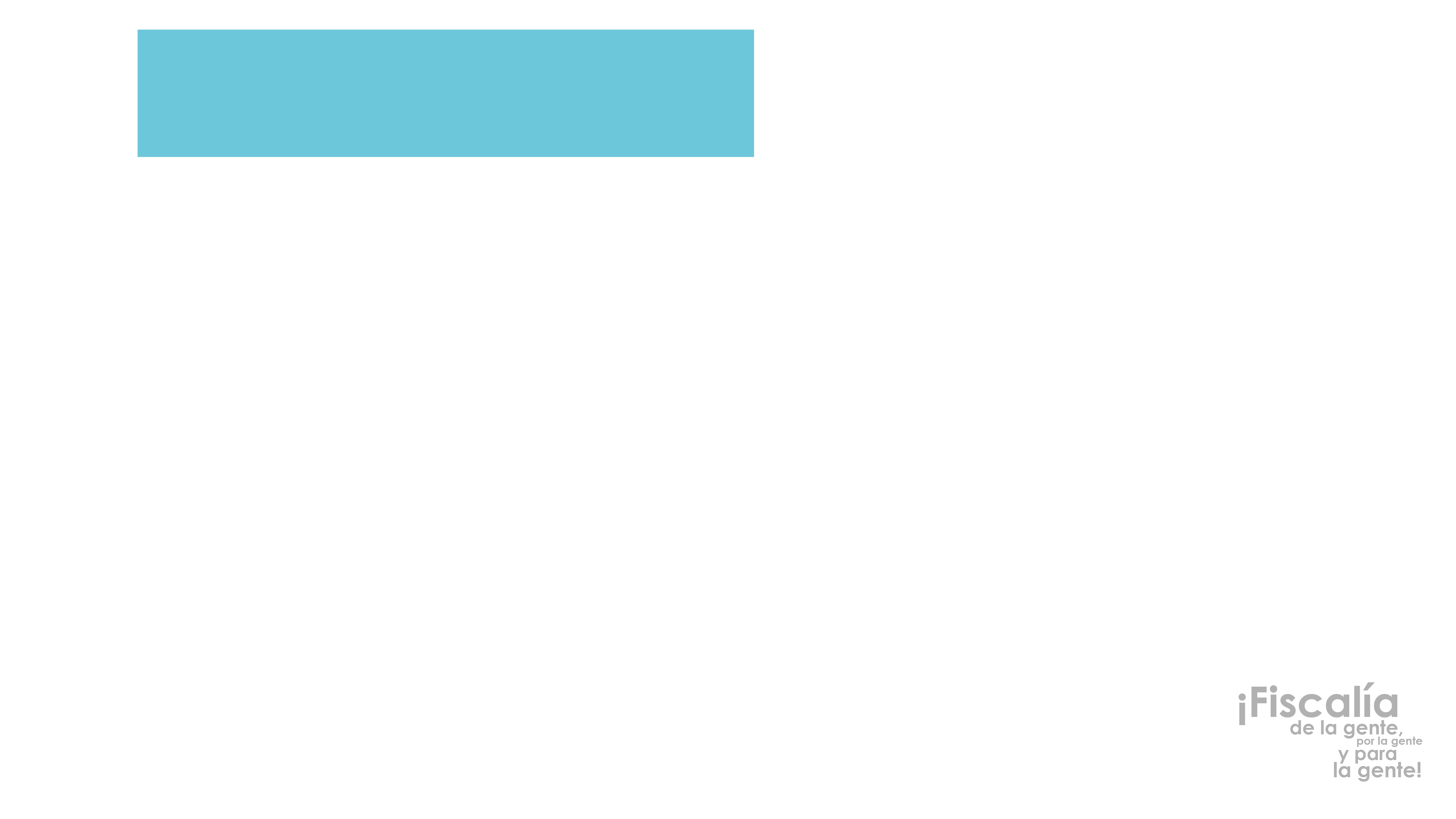 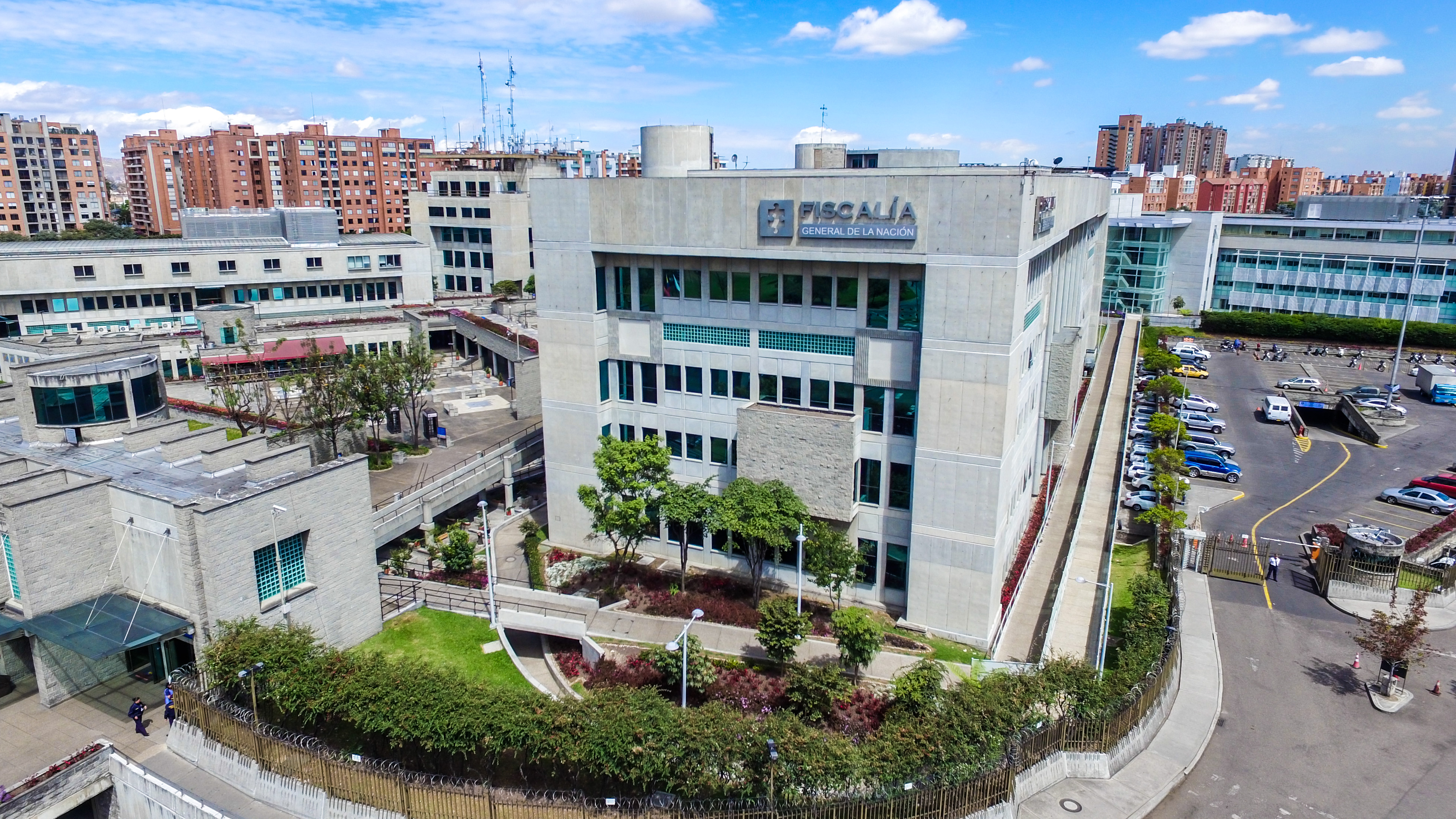 SONDEO
SONDEO
Ficha Técnica
SONDEO
PREGUNTA ABRIL-JUNIO 2019
¿CONSIDERA USTED QUE LAS PERSONAS ENCAGADAS DE LA ATENCIÓN AL USUARIO ESTÁN CAPACITADAS PARA ATENDER SU REQUERIMIENTO?
El análisis de los resultados del presente sondeo corresponde a los meses de abril a junio de la presente vigencia, donde se obtuvo una participación de 41 usuarios con igual número de respuestas diligenciadas correspondientes al 61% manifestando que las personas encargadas de la atención en la Fiscalía General de la Nación, si se encuentran capacitadas en el momento de atender el requerimiento hecho por el usuario. Diferente al 39% de los usuarios que piensan que estas personas encargadas de la atención no se encuentran capacitadas
Dirección del Atención al Usuario, Intervención Temprana y Asignaciones
Maria Margarita Castro López. Directora Atención al Usuario, Intervención Temprana y Asignaciones